Challenges in implementing Risk Based Supervision







IAIS Annual Conference
Asunción, November 2016
Content
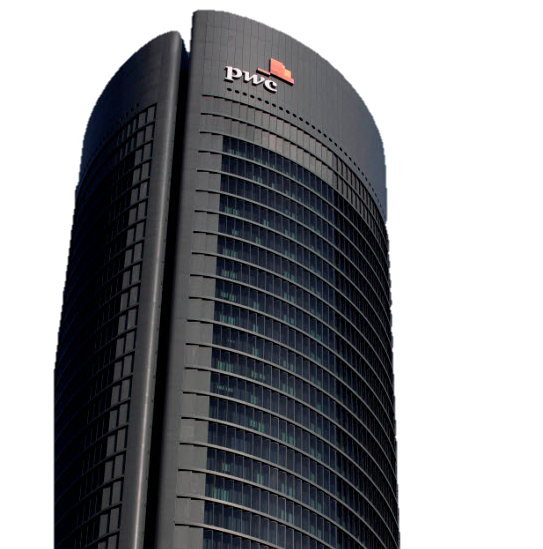 Introduction
Preface: Mirror, Mirror 
The beginning: The Mission
 Effective Supervision: Catch me if you can
Implementation by the business: Reality Bites
ORSA as an example: Twins
Epilogue: Frozen
Final piece of advice outside Holllywood
2
I. Introduction
3
Challenge, what challenge?
4
II. Preface: Mirror, Mirror
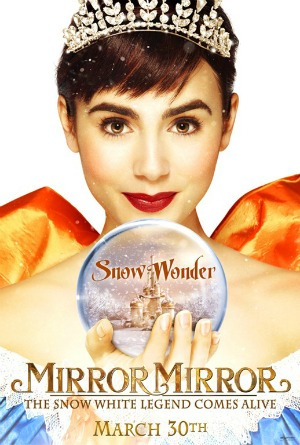 5
II. Preface: Mirror, Mirror (2012)
Alignment of the regulatory framework with the business reality: RISK
3 Pillars instead of 7 dwarves
Are there poisoned apples?
6
III. The beginning: The Mission
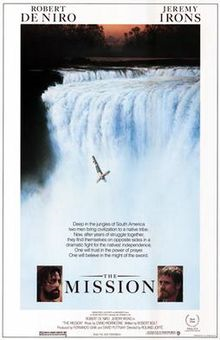 7
III. The beginning: The Mission (1986)
Need to involve all stakeholders
Need to explain the new regime
The Concentration question
8
IV. Effective supervision: Catch me if you can
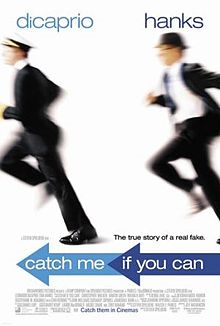 9
V. Effective supervision: Catch me if you can (2002)
Learning by doing
Need to change
The “If it ain´t broke don´t fix it” dilema
The “Money, Honey” soundtrack
The “Strong supervision is good for you” paradox
10
V. Implementation by the business: Reality bites
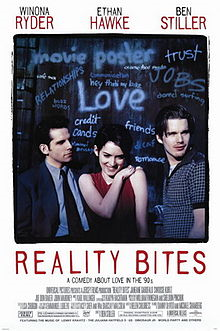 11
VI. Implementation by the business: Reality bites (1994)
Learning by doing (as well)
Can we make it easier?
A Smart KPI (for a change): Cost vs. investment
12
VI. ORSA as an example: Twins
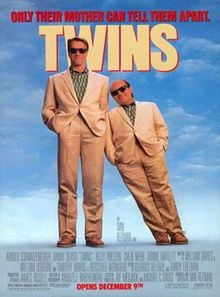 13
VI. ORSA as an example: Twins (1988)
Are they really the same?
How do I factor that in?
The temptation: different requirements
The right choice: same requirements, different implementation
14
VII. Epilogue: Frozen
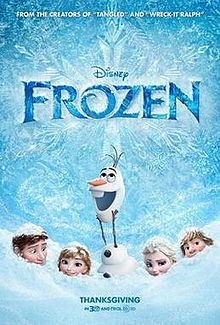 15
VII. Epilogue: Frozen (2013)
Moving to a risk based system: From Hans to Kristoff
16
VIII. Final piece of advice outside Hollywood
17
VIII. Final piece of advice outside Hollywood
18
Thank you, Muchas gracias!
Partner  Financial Services
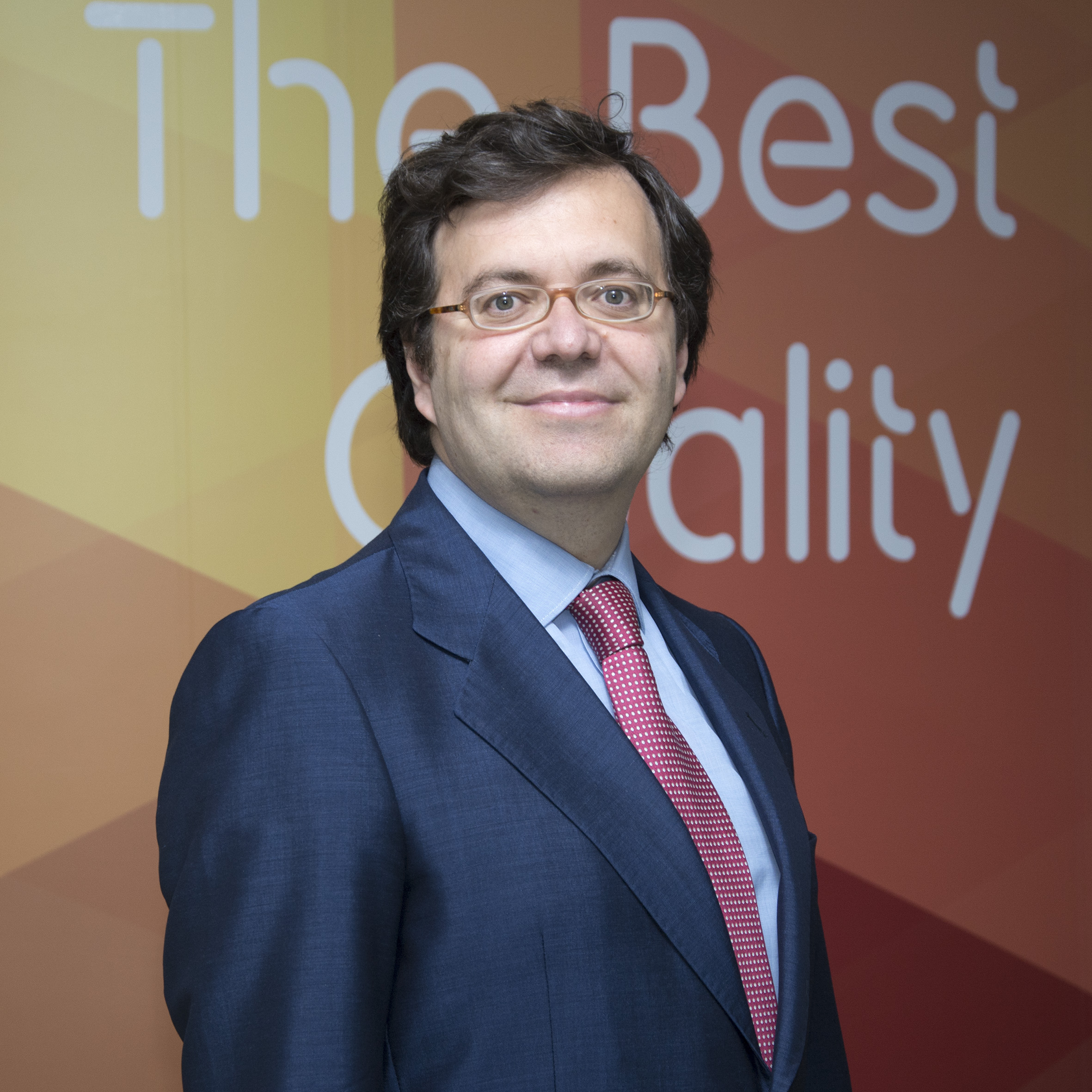 Carlos Montalvo Rebuelta
Partner Financial Services
PwC SpainPhone: +34 915684278Mobile: +34 628779707carlos.montalvo.rebuelta@es.pwc.com
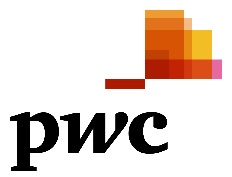 PwC ayuda a organizaciones y personas a crear el valor que están buscando. Somos una red de firmas presente en 157 países con mas de 208.000 profesionales comprometidos en ofrecer servicios de calidad en auditoría, asesoramiento fiscal y legal y consultoría. Cuéntanos qué te preocupa y descubre cómo podemos ayudarte en  www.pwc.es

© 2016 PricewaterhouseCoopers Auditores, S.L. Todos los derechos reservados. “PwC” se refiere a PricewaterhouseCoopers Auditores, S.L. , firma miembro de PricewaterhouseCoopers International Limited; cada una de las cuales es una entidad legal separada e independiente.